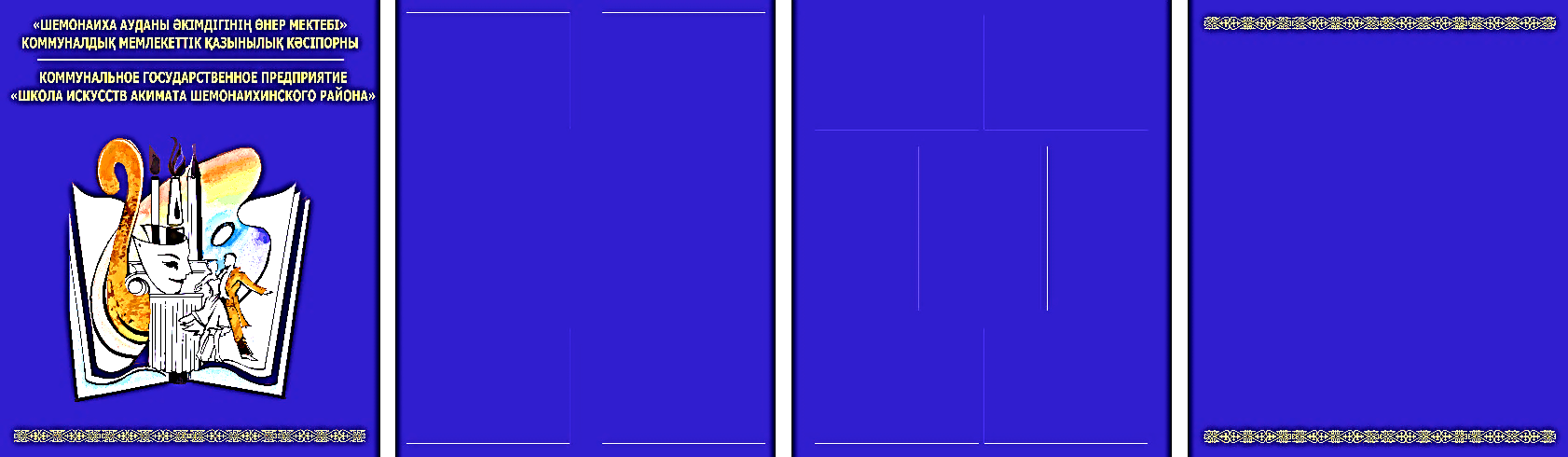 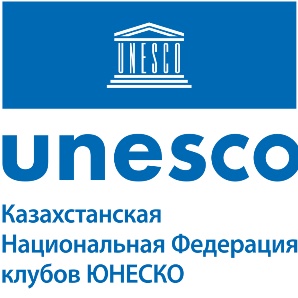 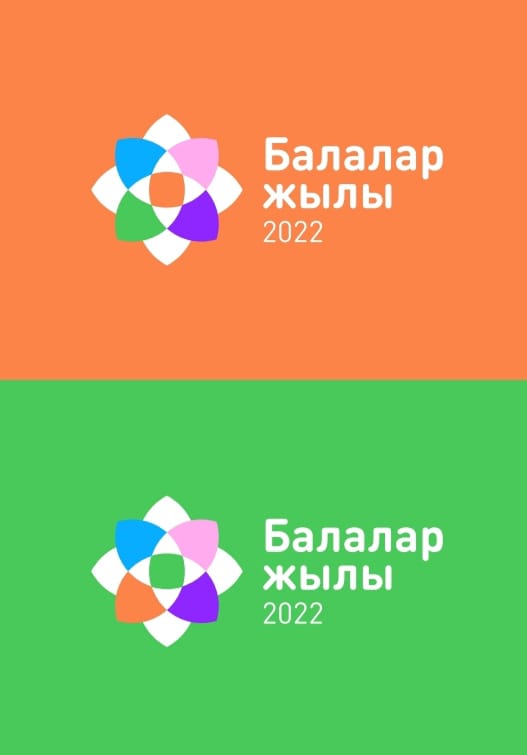 ОСОБЕННОСТИ РАБОТЫ 
МЯГКИМИ  
ГРАФИЧЕСКИМИ МАТЕРИАЛАМИ
сангина
Подготовила: Журавлева Ирина Борисовна
преподаватель  изобразительного искусства
КГКП «Школа искусств оо по Шемонаихинскому району 
УО ВКО Клуб ЮНЕСКО
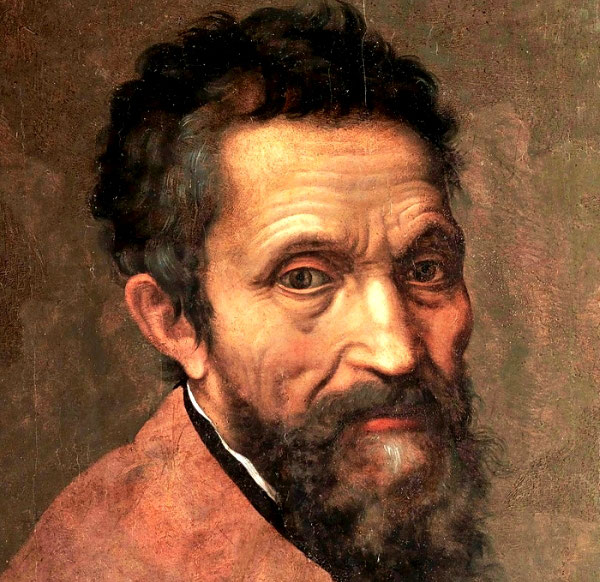 Рисунок, который иначе называют искусством наброска, есть высшая точка и живописи, и скульптуры, и архитектуры; рисунок – источник и корень всякой науки. Тому, кто так много достиг, что овладел рисунком, я скажу, что он владеет ценным сокровищем.
Микеланджело
План урока:
 Мотивация – как небольшое введение;
 Теоретическая часть, где мы побеседуем – 10 минут;
 Практическая часть, на нее отведем - 20 минут;
 Заключительная часть;
 Рефлексия.
(Всего 40 минут)
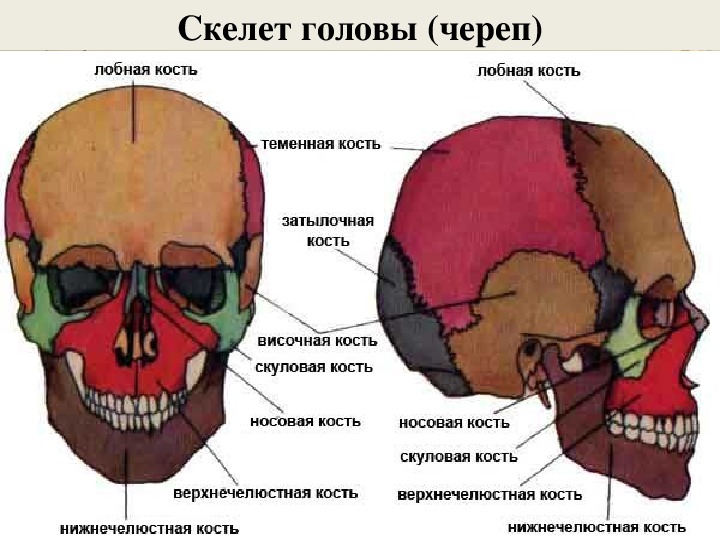 Мягкий материал – способ перейти от работы с четкой конструктивной формой к образу.
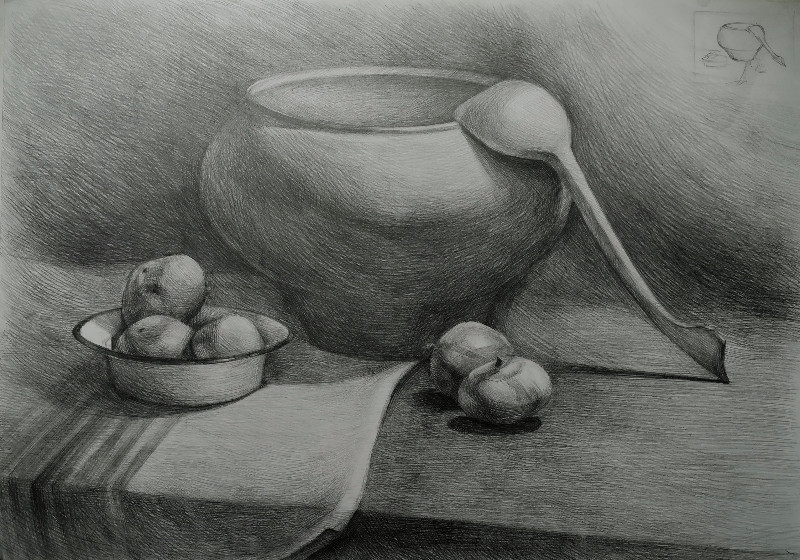 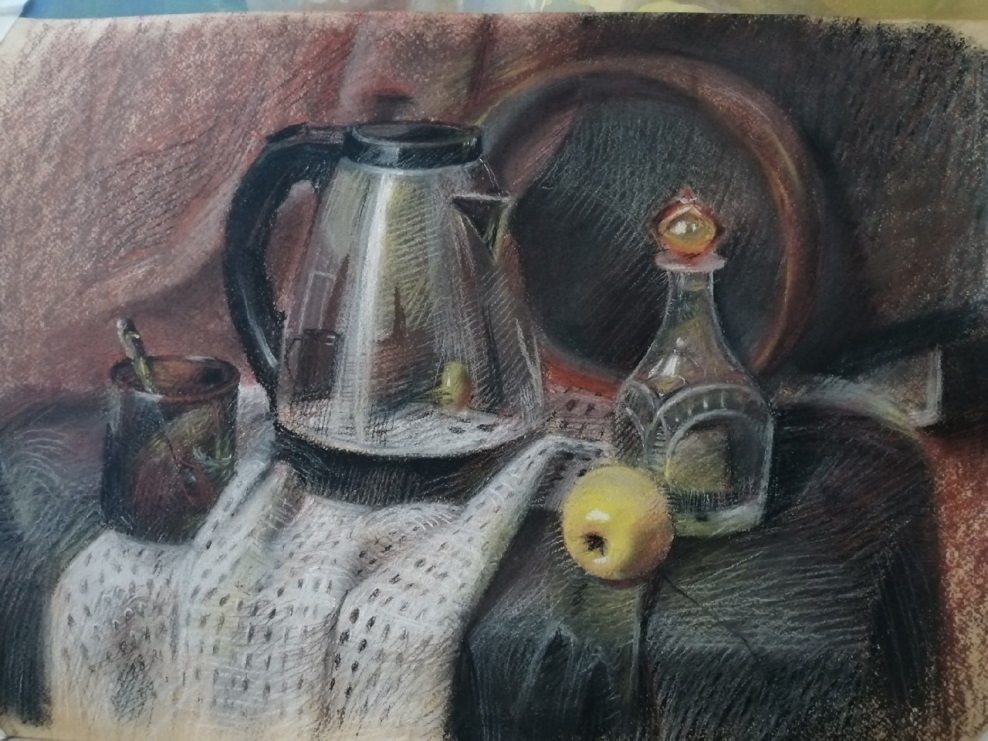 Штрих меняется на пятно
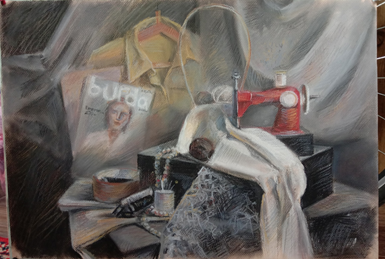 Сангина (от латинского sanguis — «кровь»)
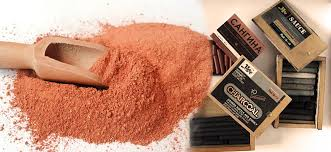 Виды и особенности сангины
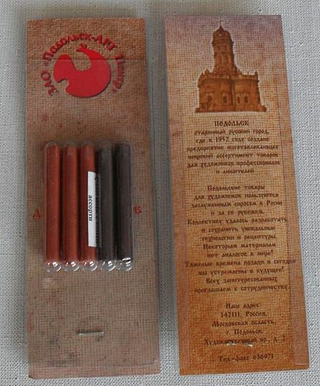 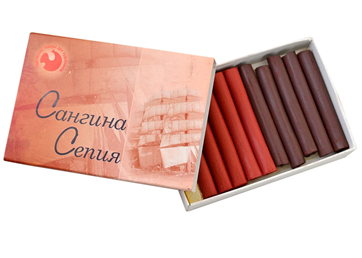 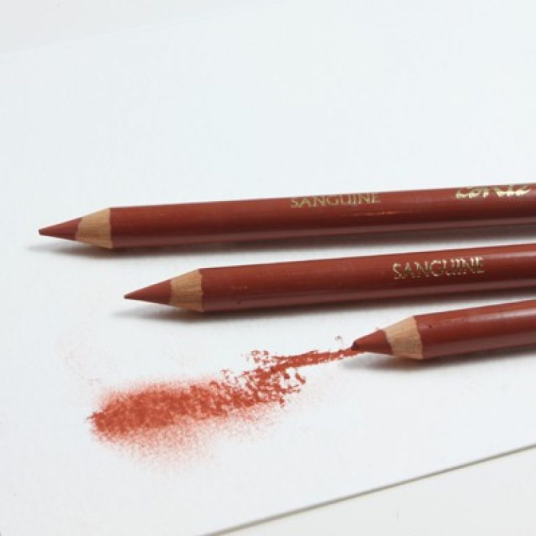 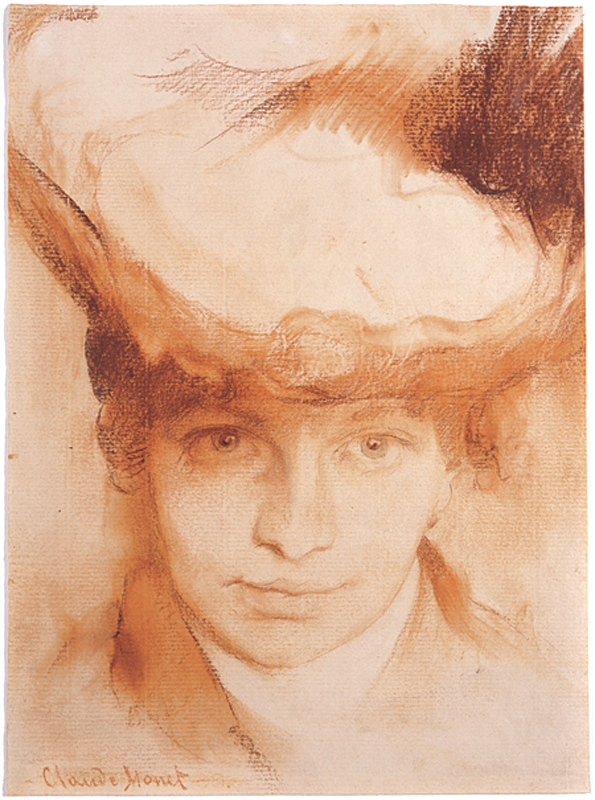 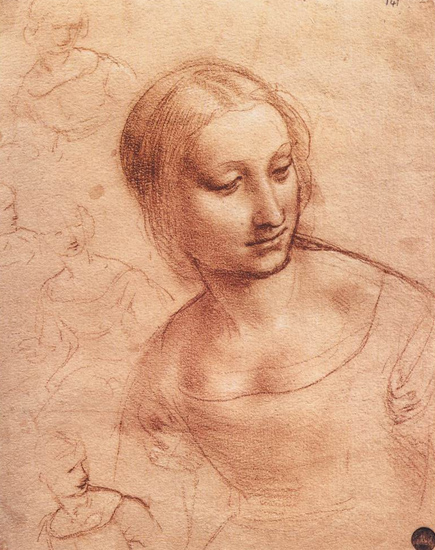 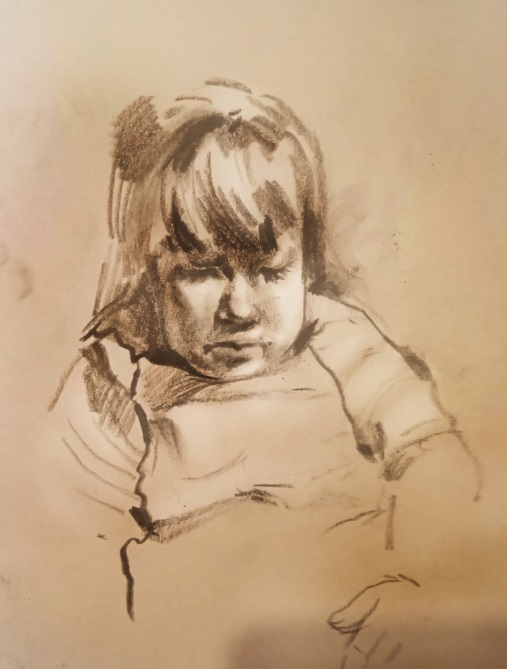 Леонардо да Винчи
«Мадонна с прялкой»
Учебная работа
Клод Моне
1840-1926
«Портрет жены»
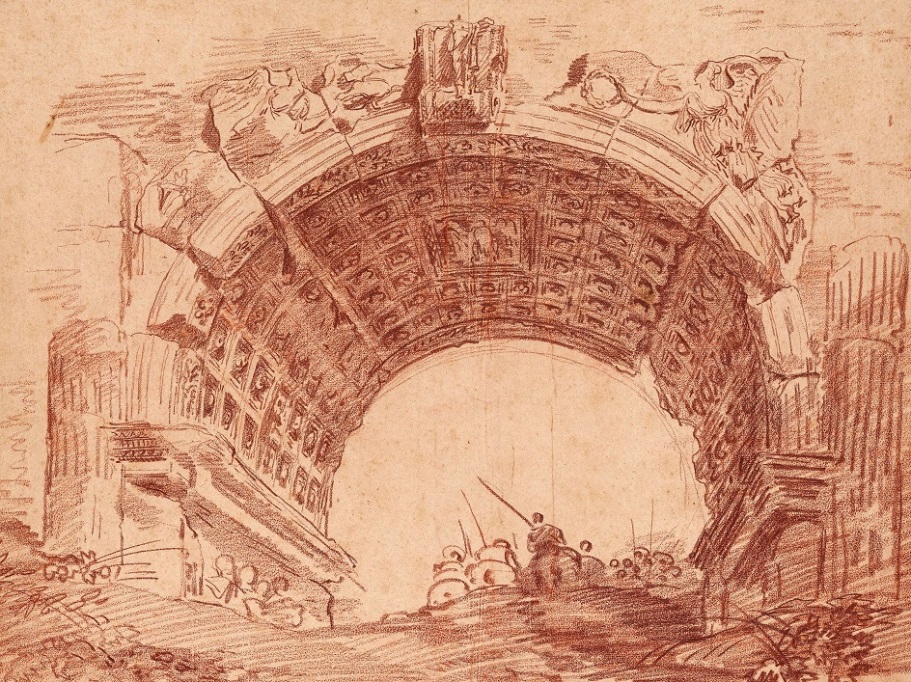 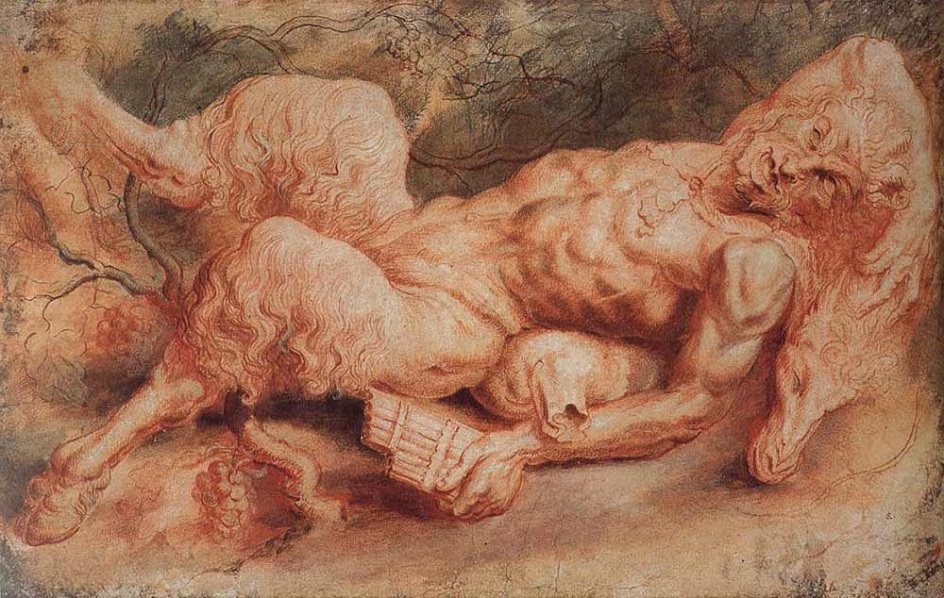 Сангина. Робер Юбер. 
«Вид Рима с всадником, проезжающим через арку Тита»
XVIIIвек
Сангина. Питер Пауль Рубенс. 
Рисунок «Спящий фавн»,
XVII век
Первые попытки использования сангины в качестве художественного материала
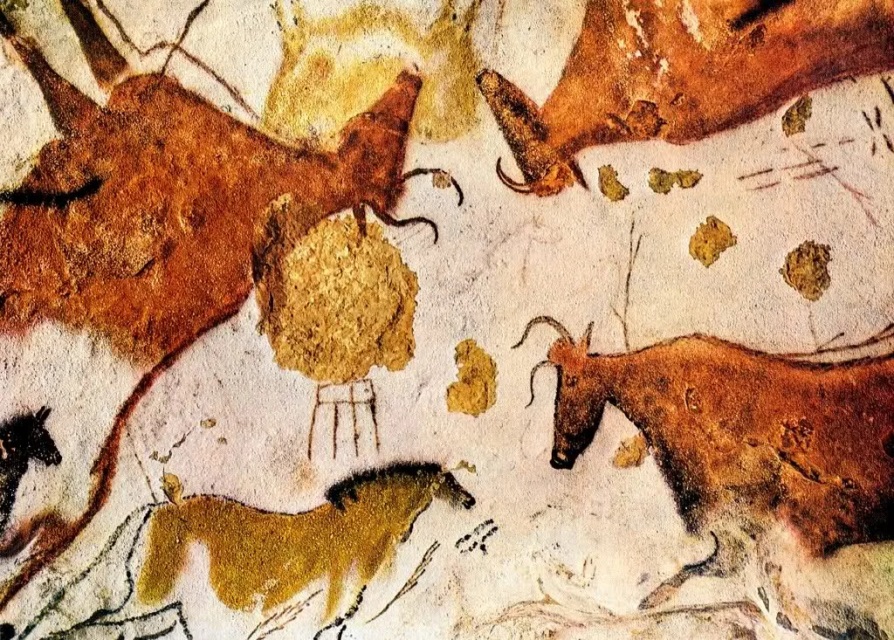 Наскальные рисунки
в пещере Альтамира, Испания
Наскальные рисунки
в пещере Ласко, Франция
Профессиональная техника рисования сангиной появилась значительно позже — во второй половине XV века в Италии.
Сангина. Антуан Ватто. Рисунок «Купание Дианы».XVIIIвек
Подводя итог, я считаю, этот материал поистине удивительный,
 его стоит взять на вооружение любому уважающему себя графику
Цель: 
Закрепление знаний
и практических умений рисования черепа с натуры
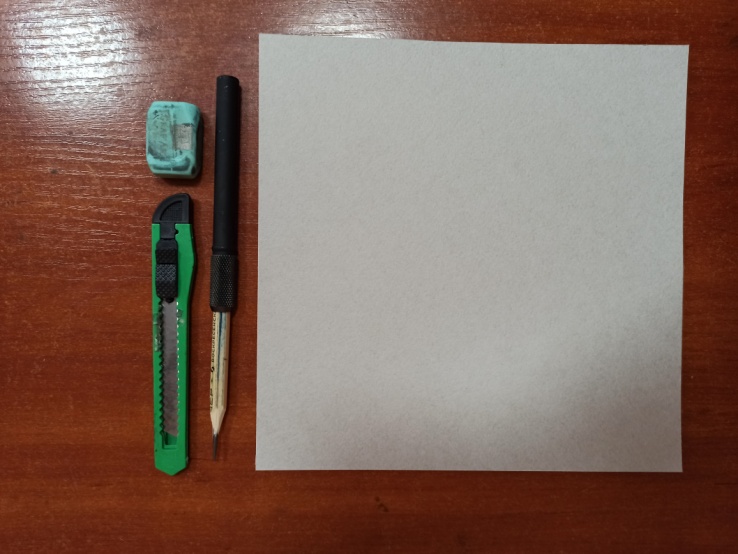 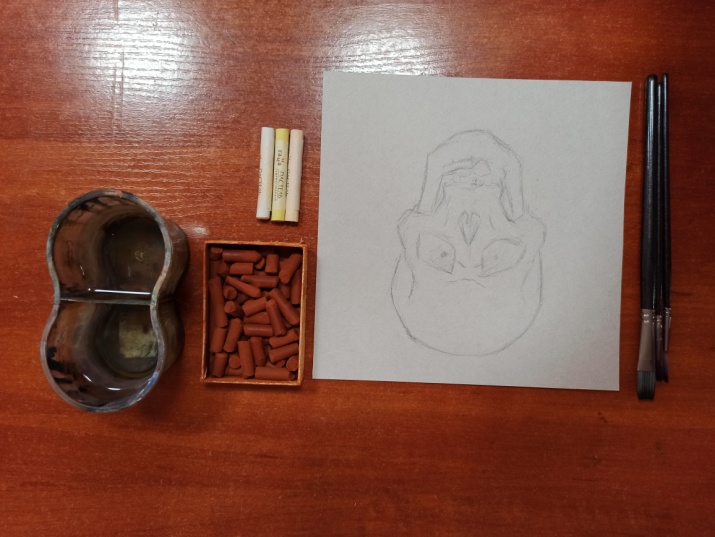 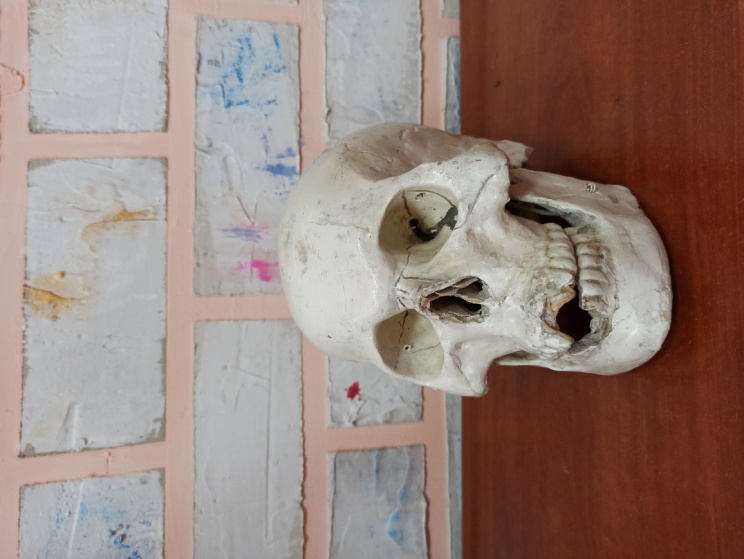 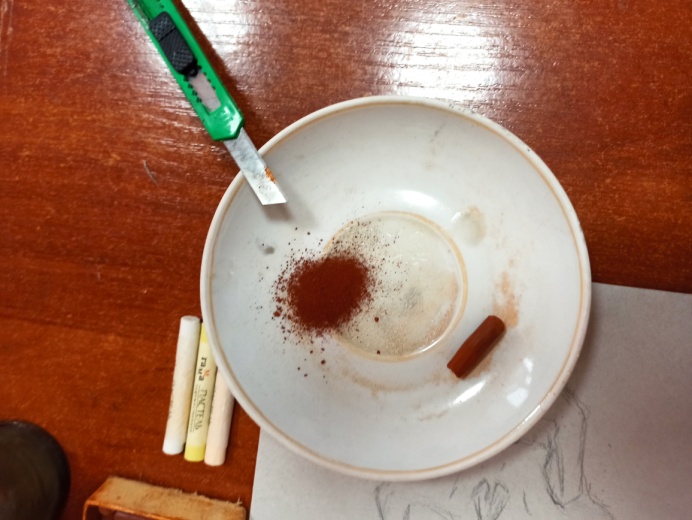 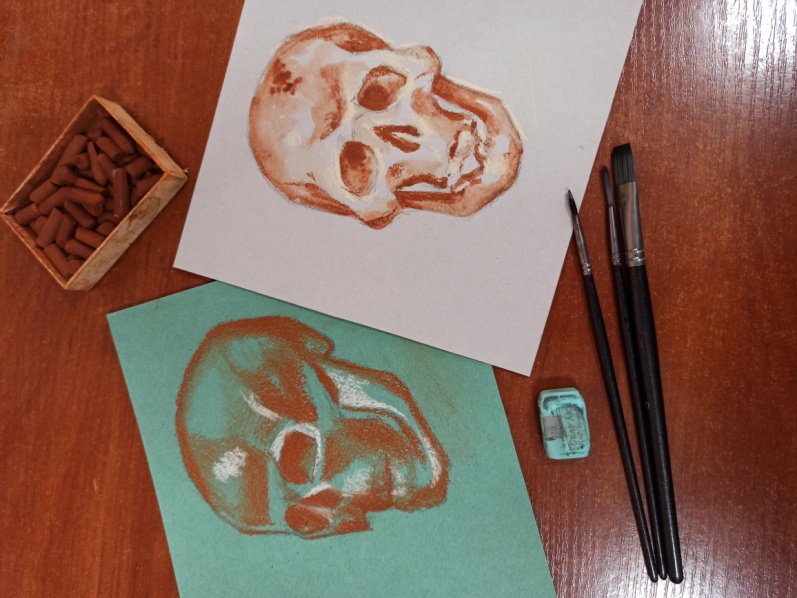 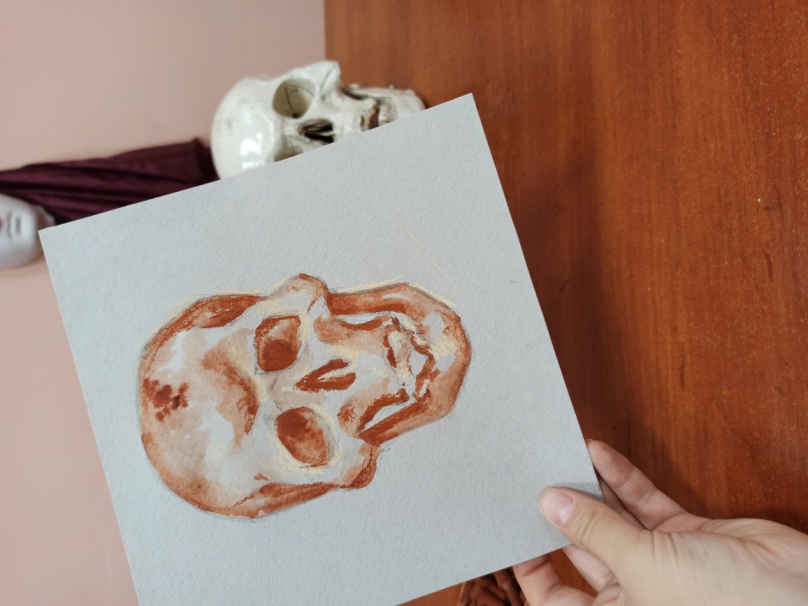 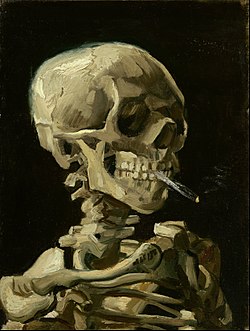 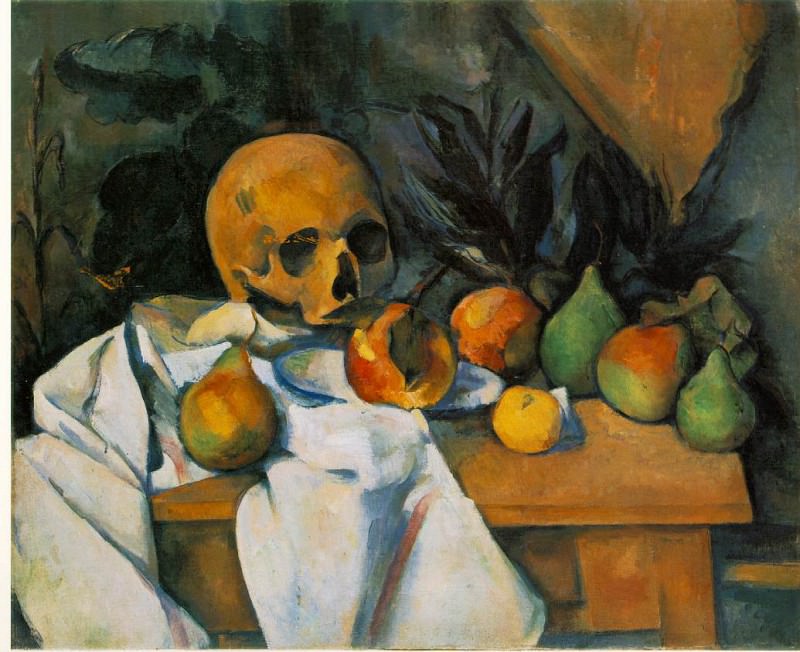 Винсент Ван Гог «Череп с горящей сигаретой», Поль Сезанн «Натюрморт с черепом».
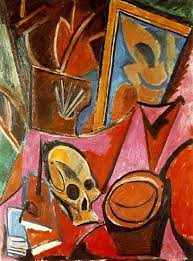 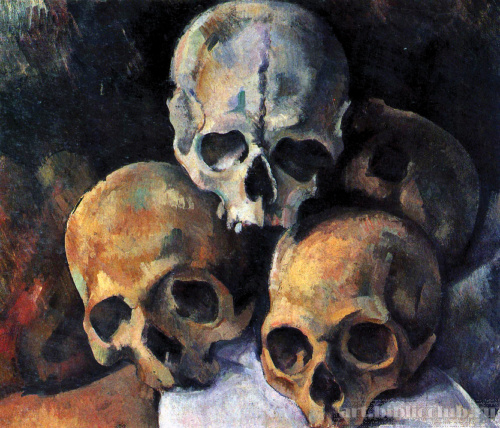 Поль Сезанн «Натюрморт с черепами» 1900-е, Пабло Пикассо «Композиция с черепом» 1908 г.
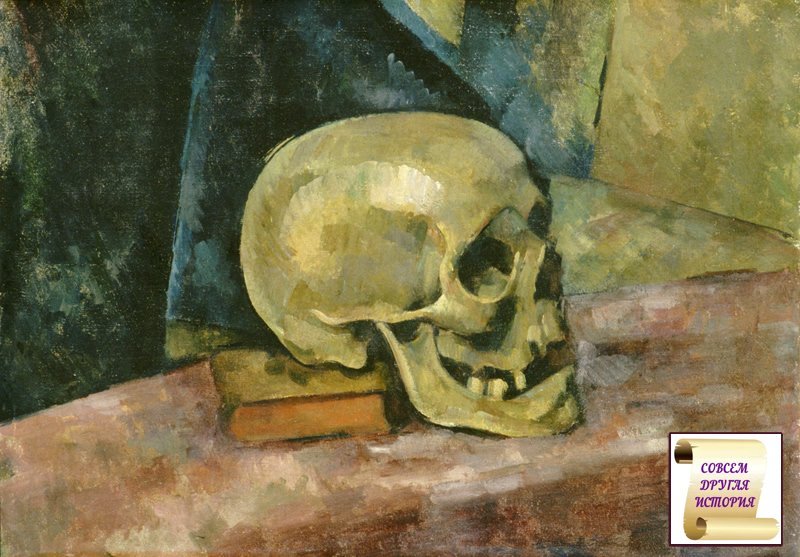 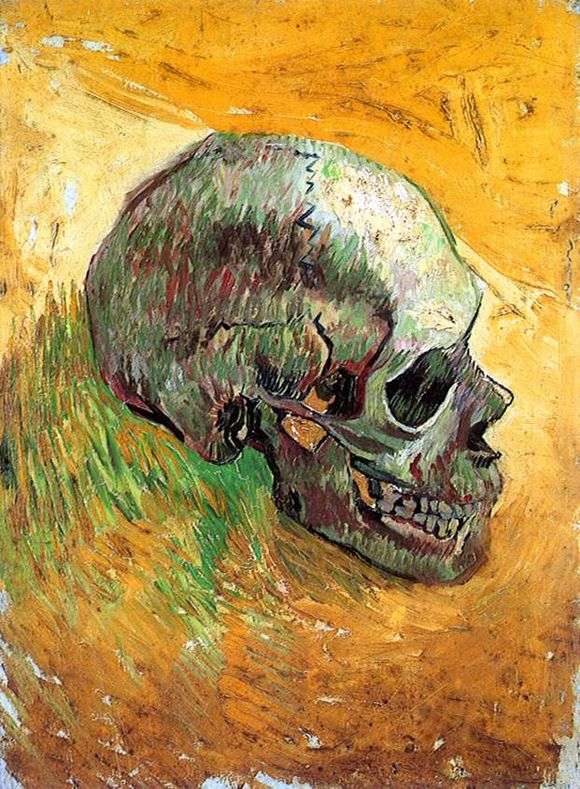 Изображения черепа на картинах Винсента Ван Гога (слева) и Поля Сезанна